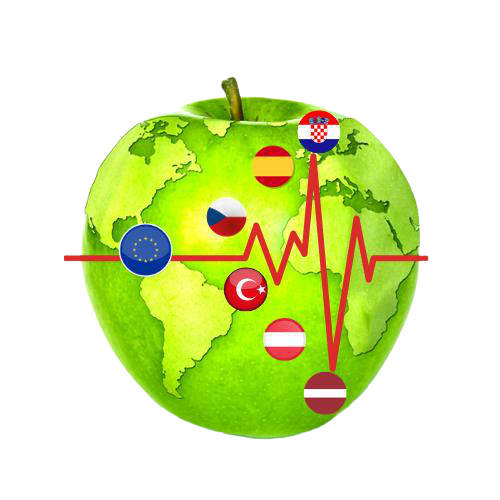 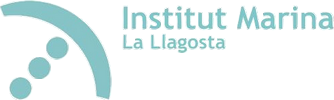 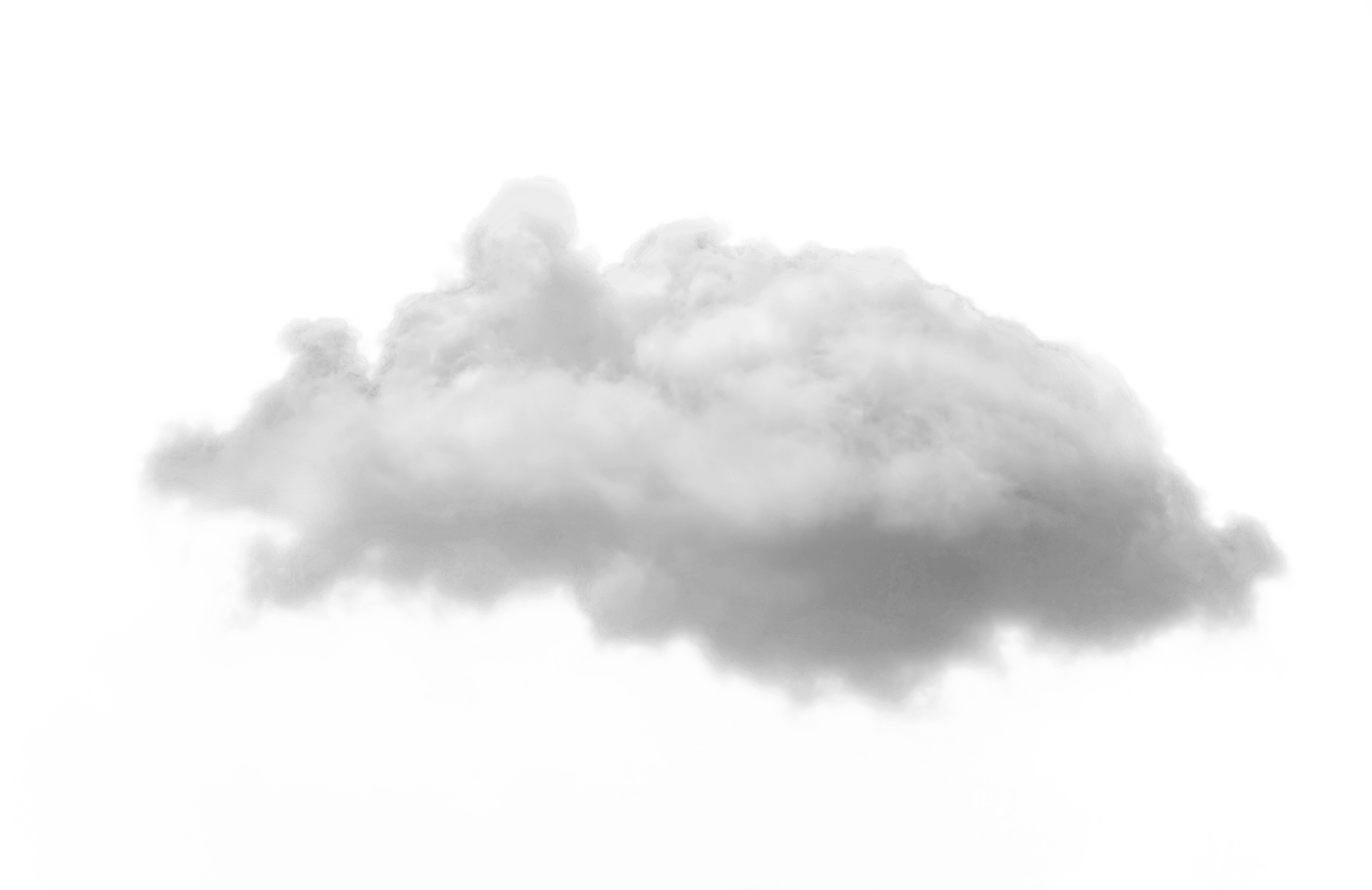 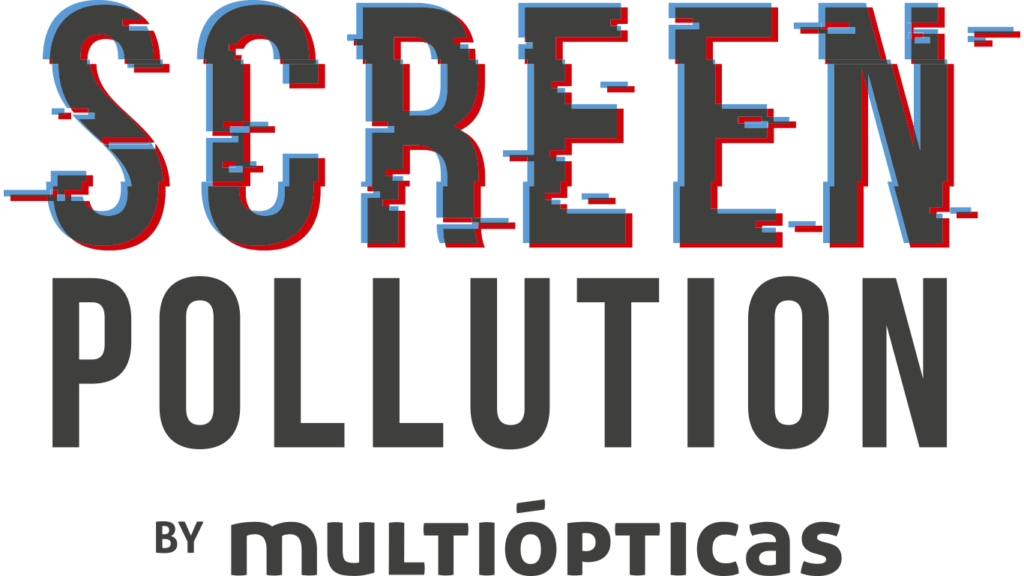 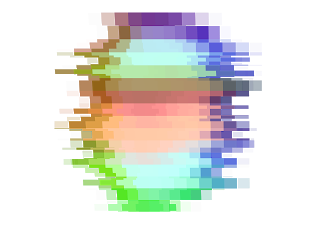 MAX
PAU
ALVARO
ANDREA

SPAIN
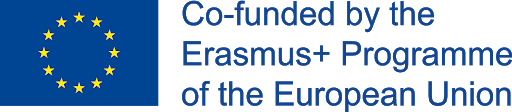 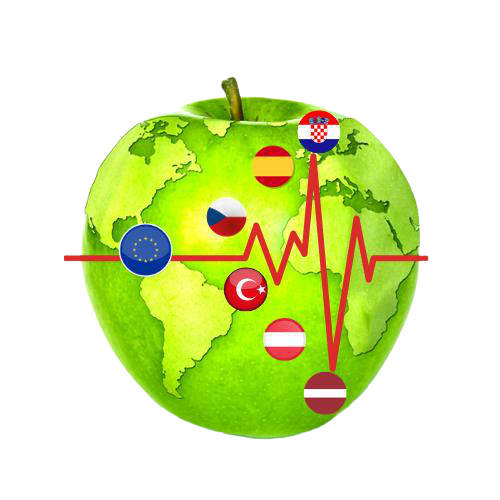 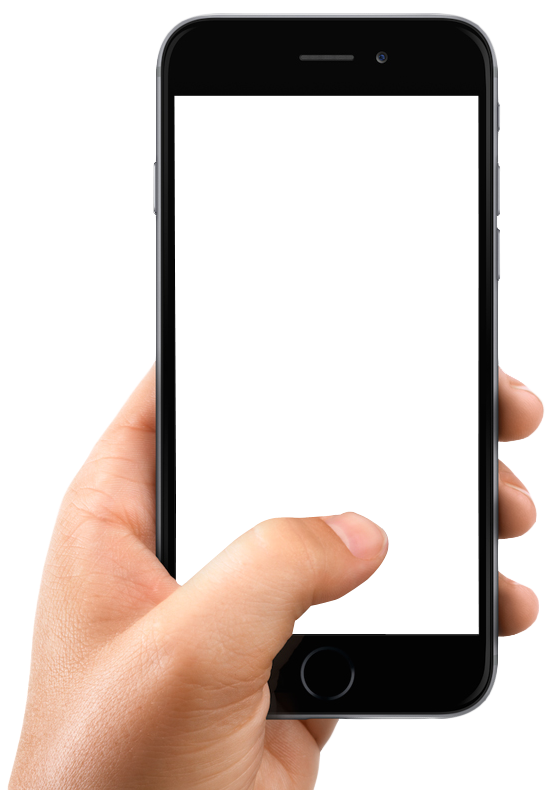 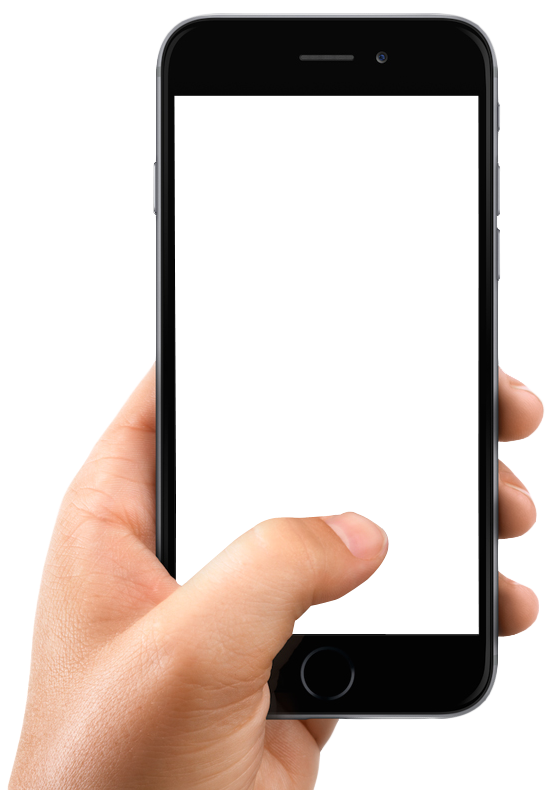 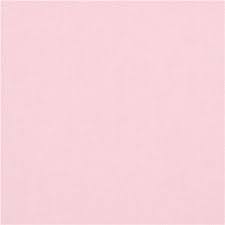 Throughout your life you will spend 408.800 hours watching your screen
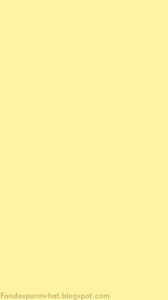 1.25 million people die in road crashes each year
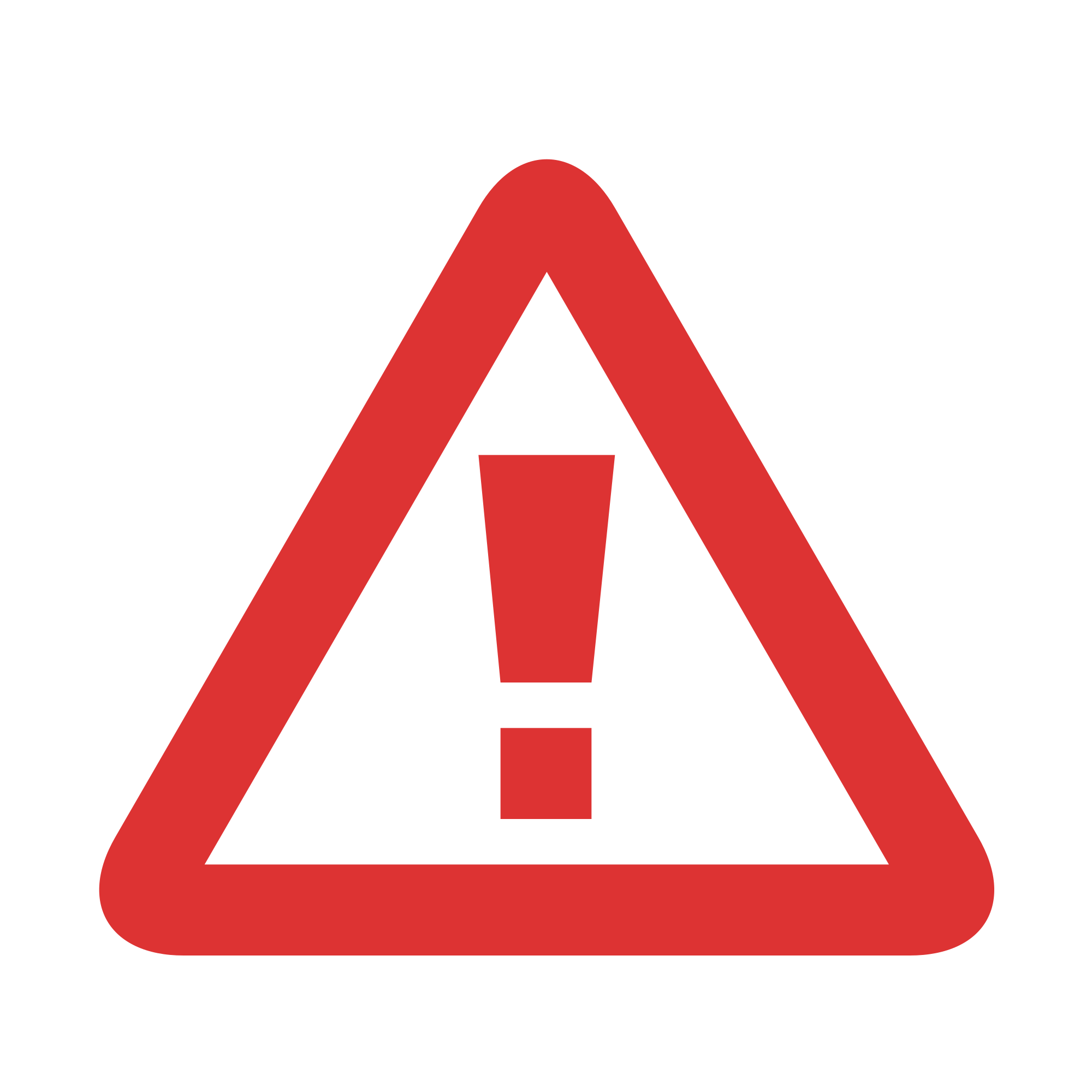 ‹#›
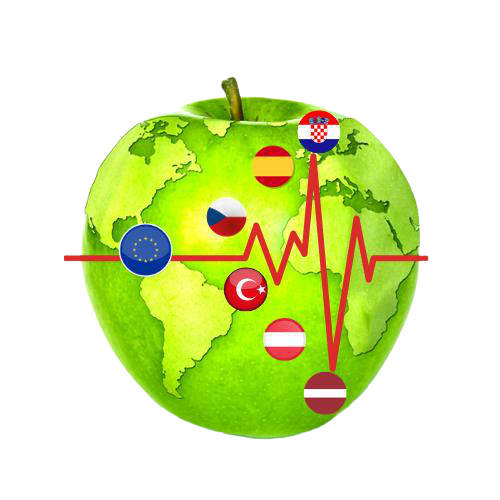 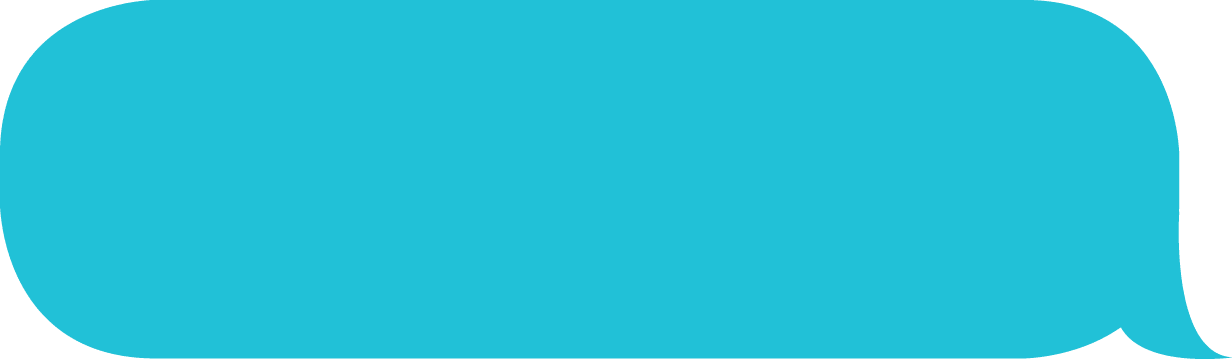 ÍNDEX:

ACTIVITY 1: SHORTFILM

ACTIVITY 2: POSTER

ACTIVITY 3: REFLECTION ON SCREEN USAGE LIST
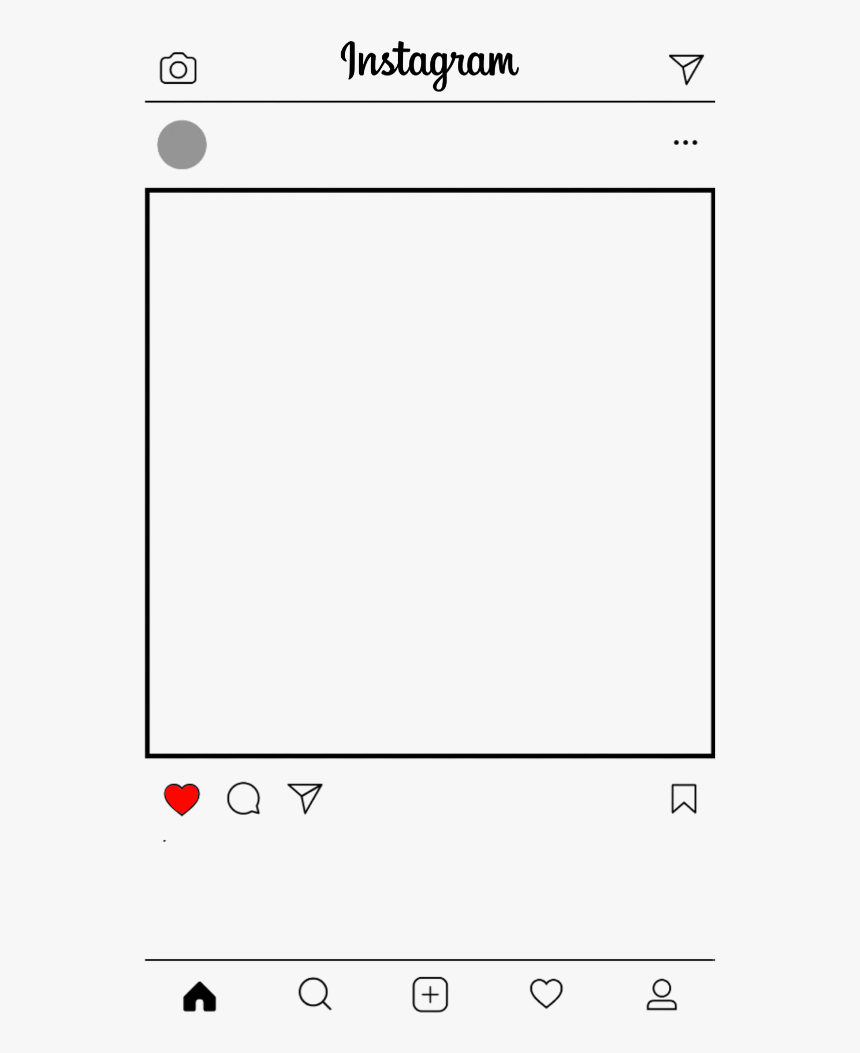 michelangelo
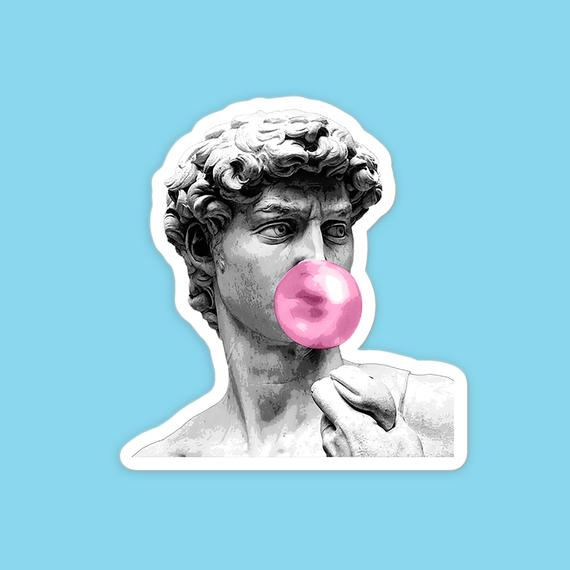 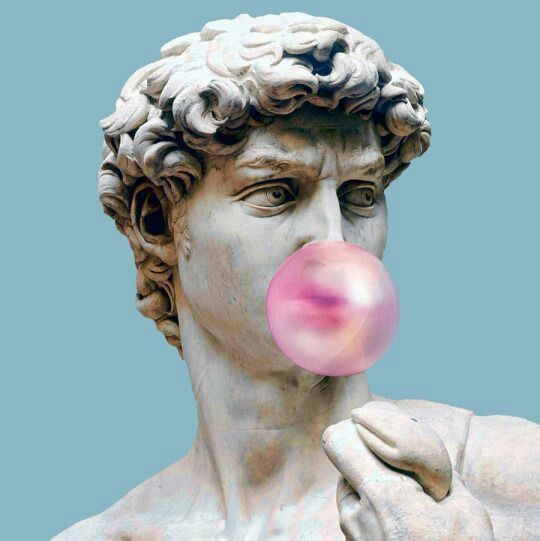 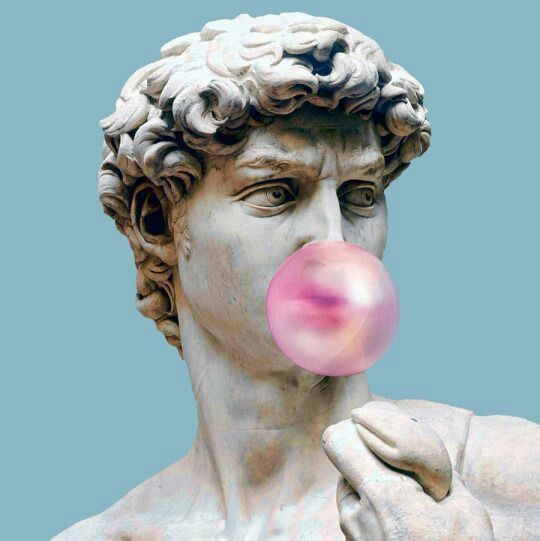 #David @DaVinci who is the teacher now?
‹#›
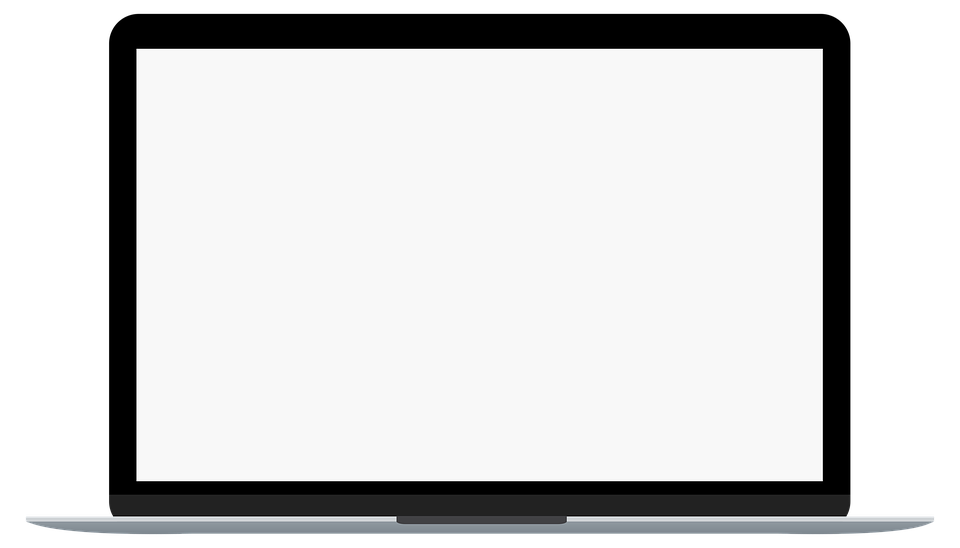 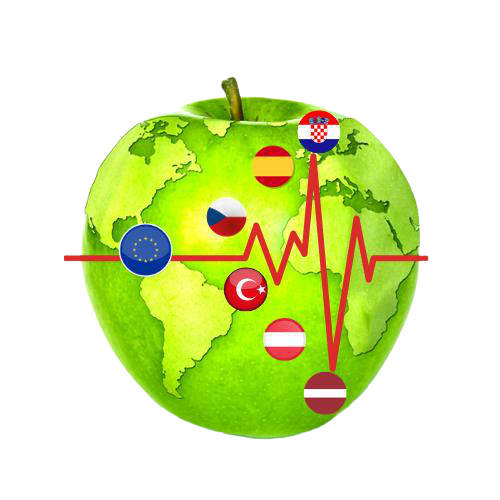 SHORT FILM
ACTIVITY 1:
DESCRIPTION OF THE TOPIC:  
Create an investigative short film after the reflection on screen abuse.
OBJECTIVES OF THE ACTIVITY:
Have a critical attitude regarding their own habits on the use of screens.
Learn the dangers of misuse of technology and the shortcomings that may arise.
Create a short film with the aim of raising awarement about screen abuse among the community.
‹#›
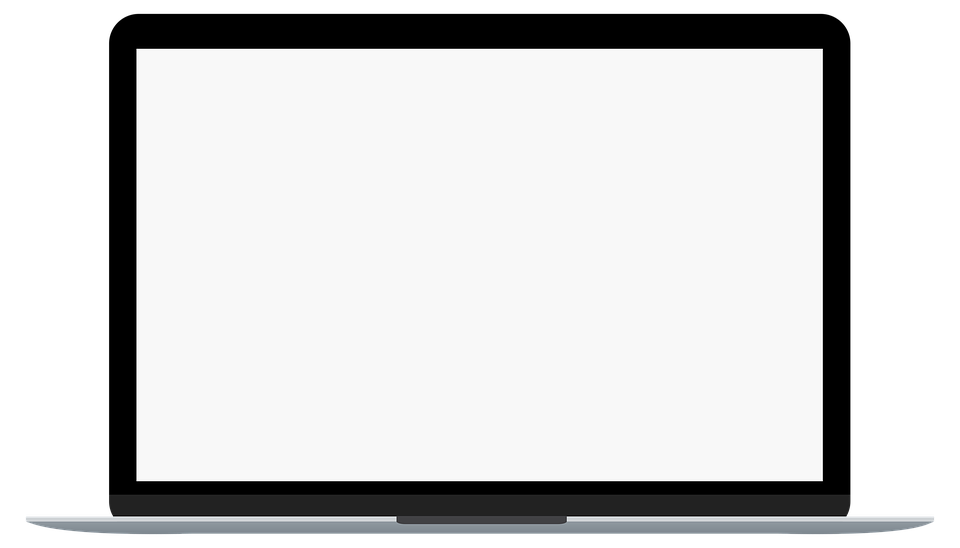 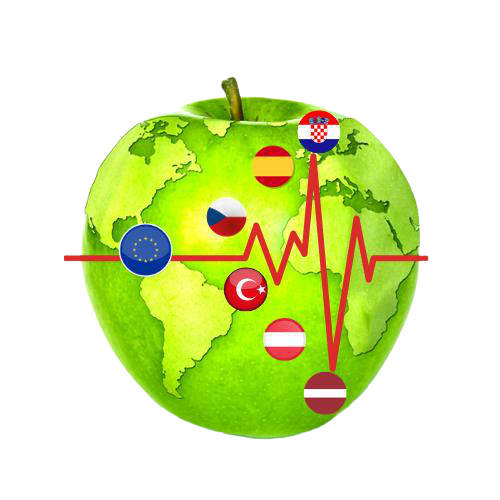 ACTIVITY 1:
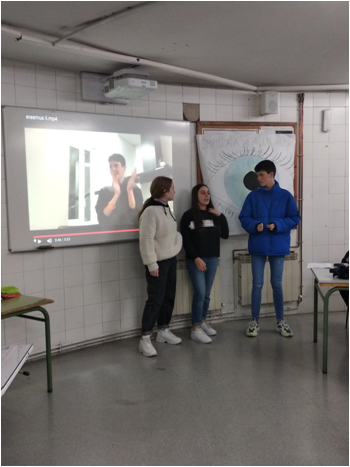 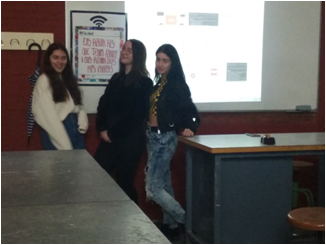 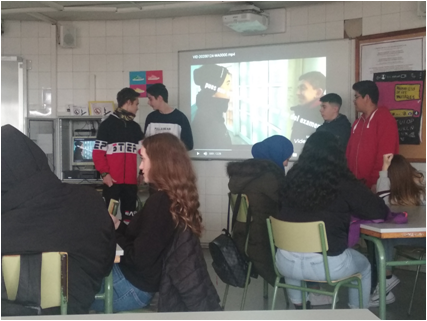 ‹#›
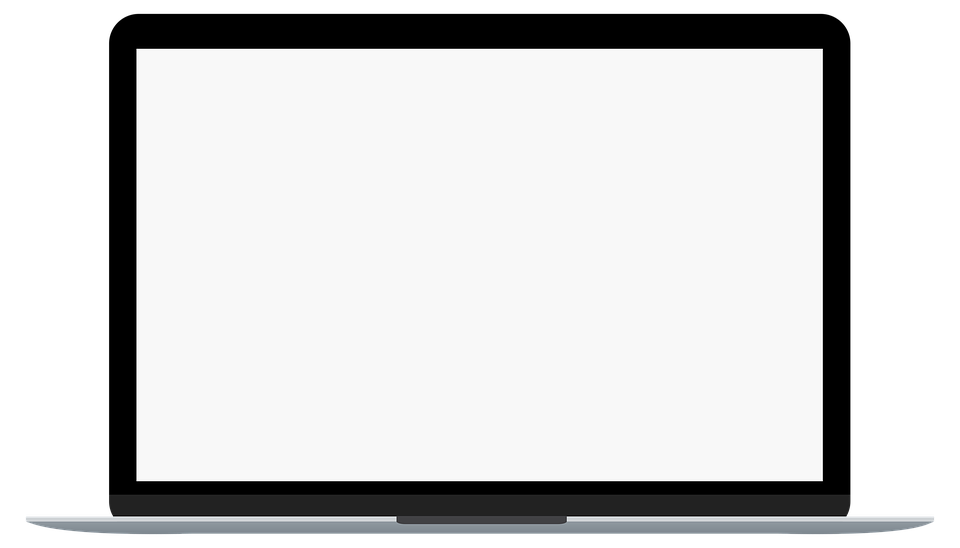 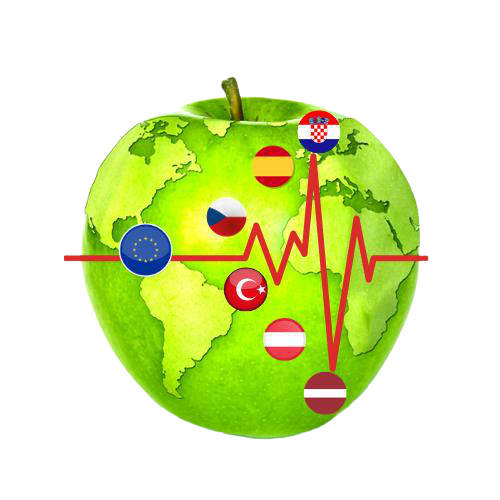 POSTER ABOUT RESPONSIBLE SCREEN USAGE.
ACTIVITY 2:
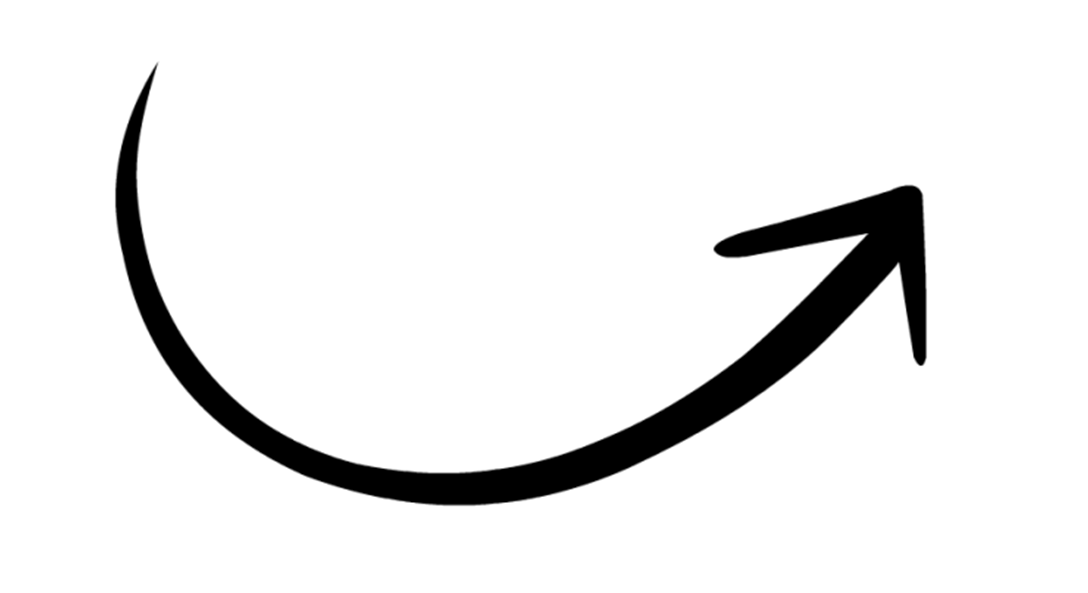 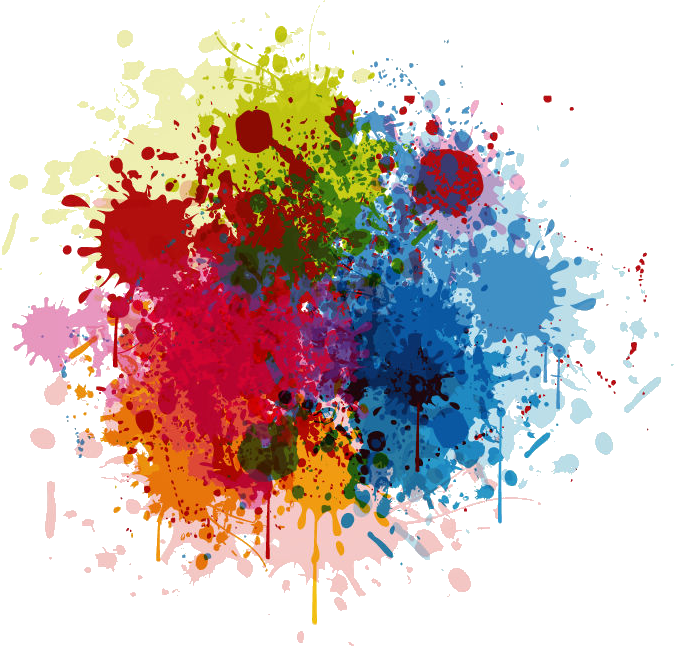 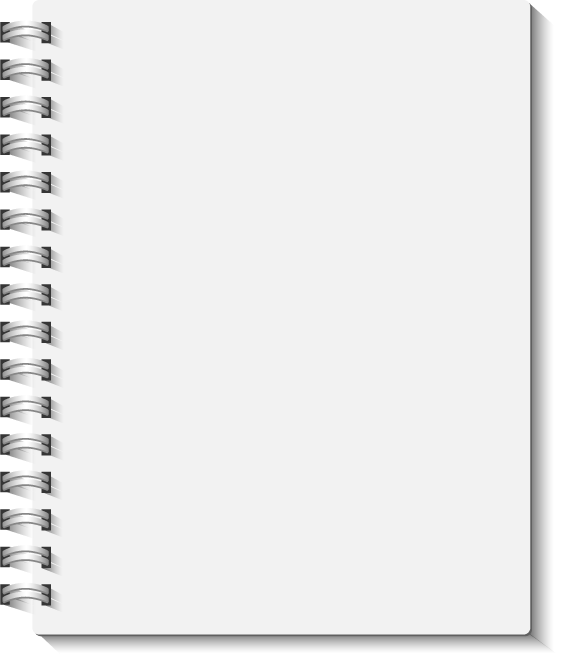 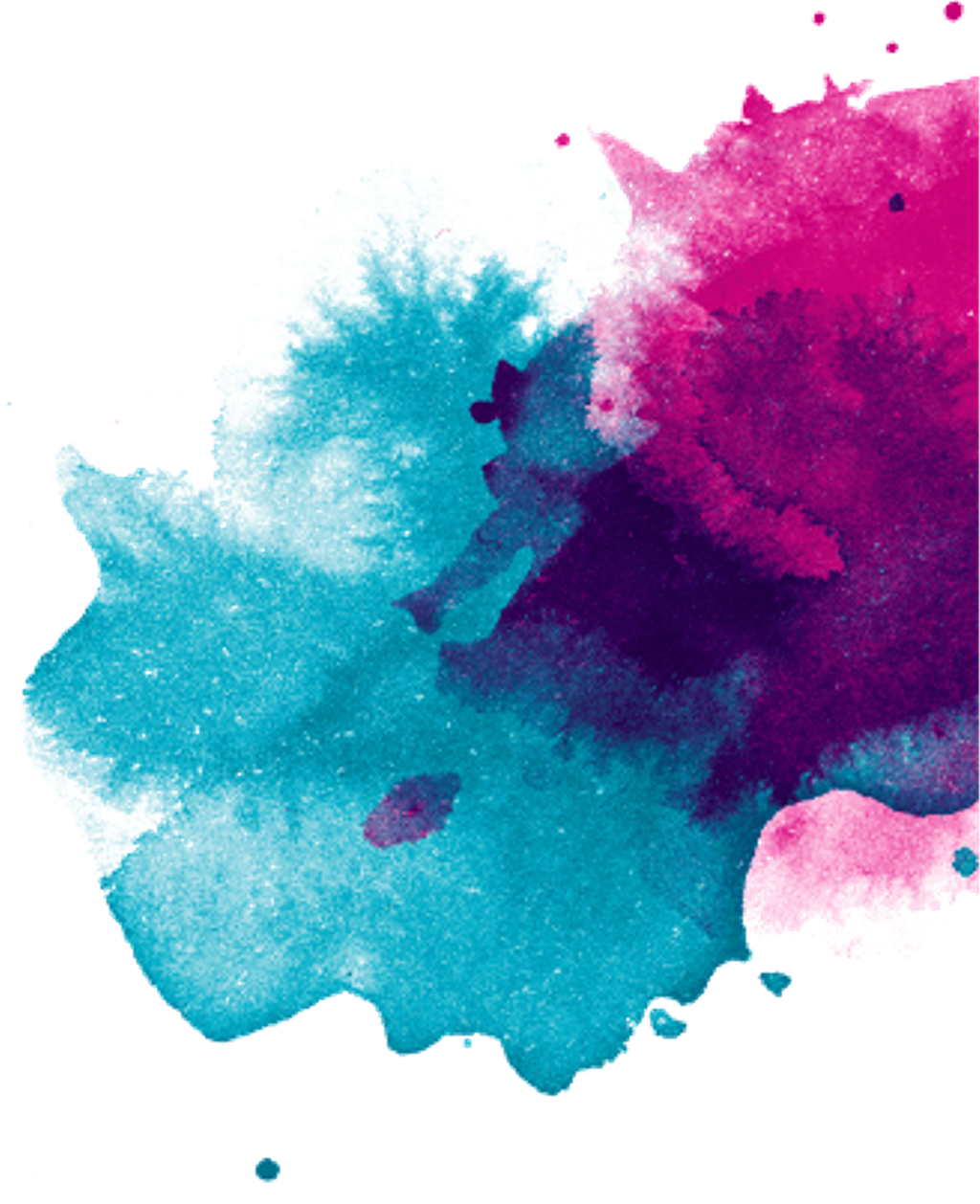 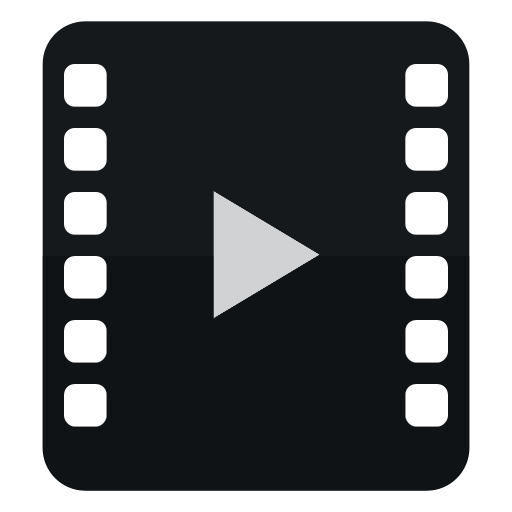 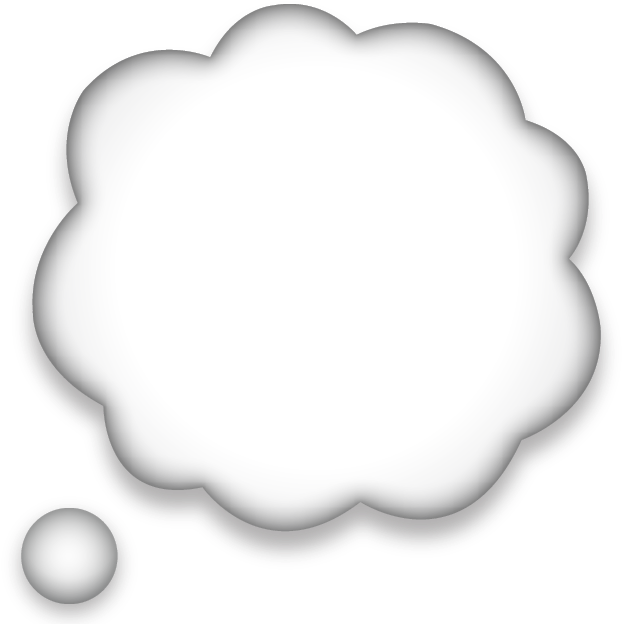 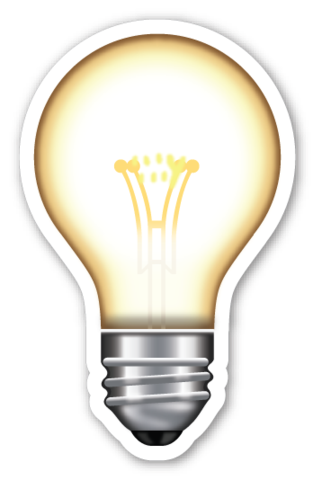 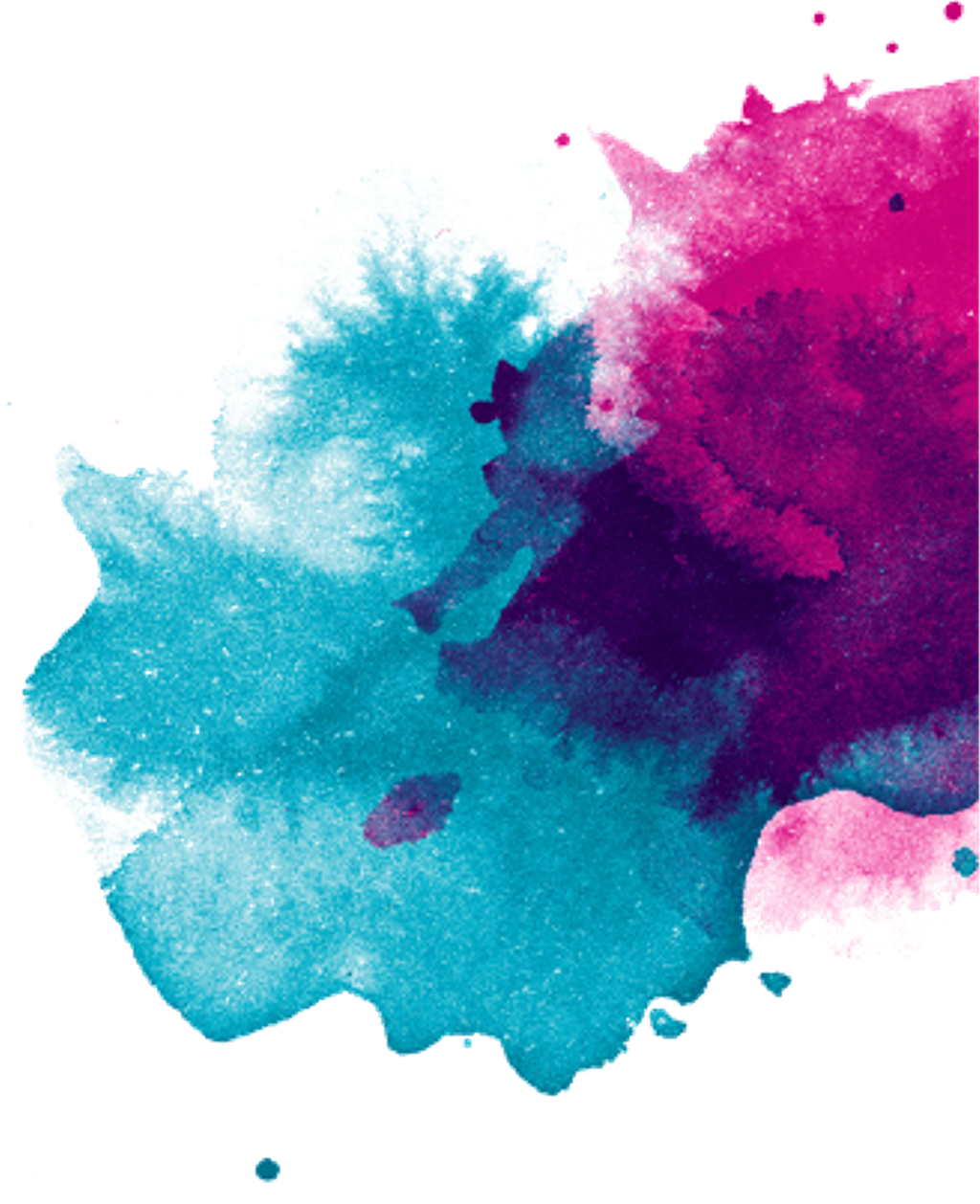 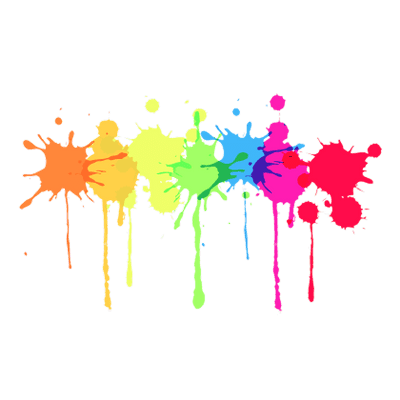 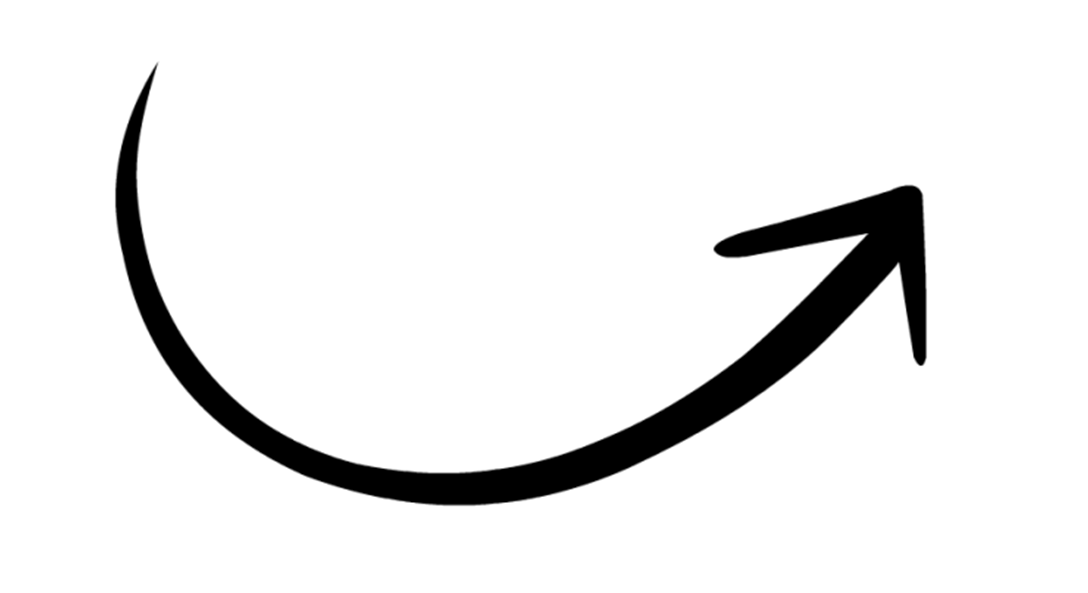 ‹#›
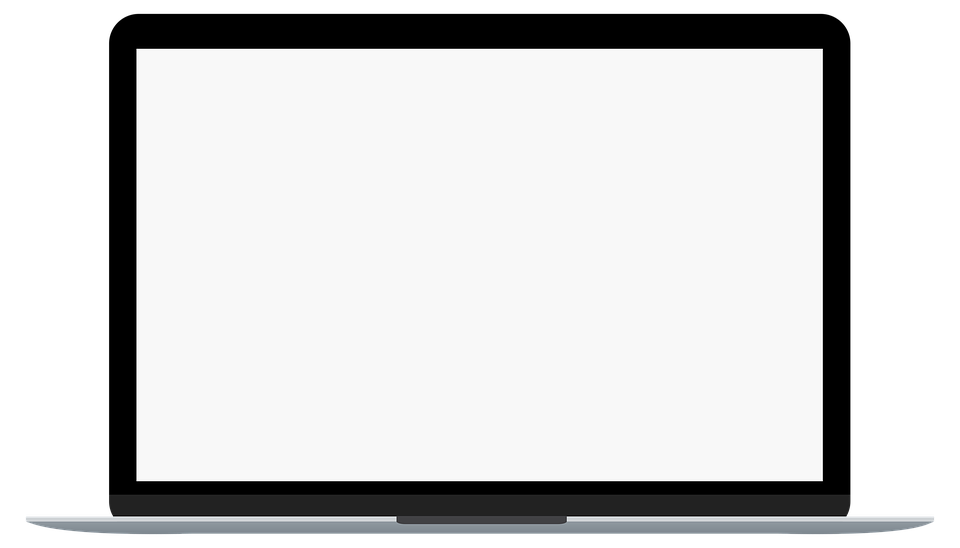 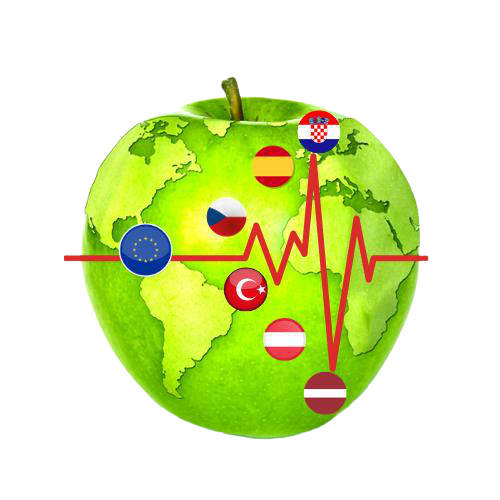 ACTIVITY 2:
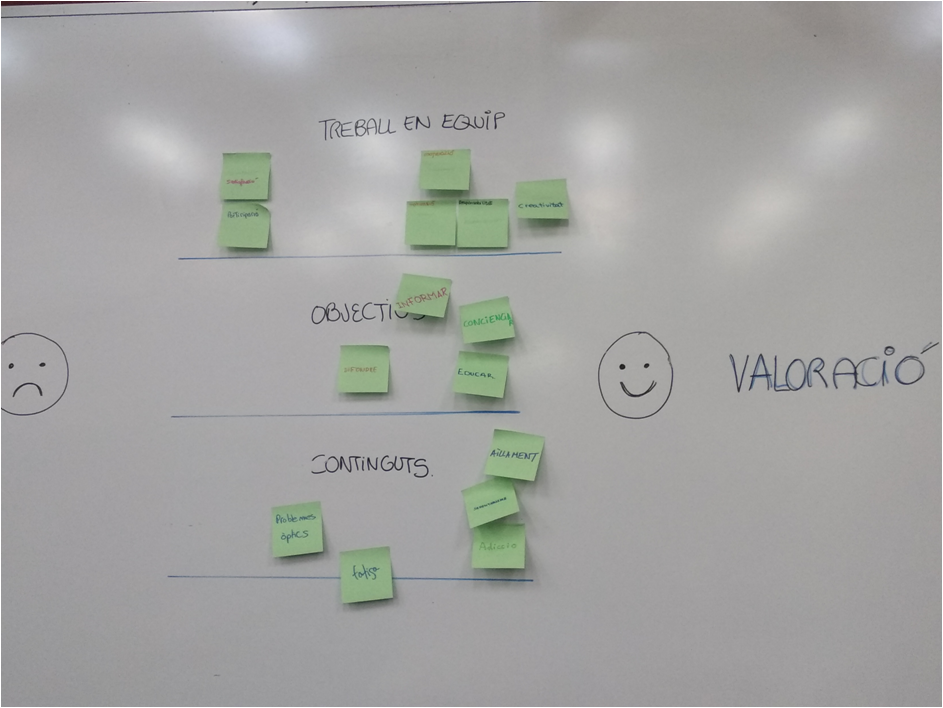 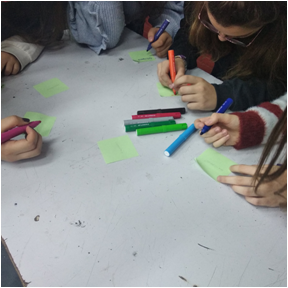 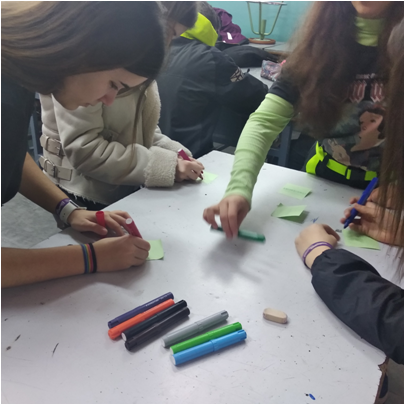 ‹#›
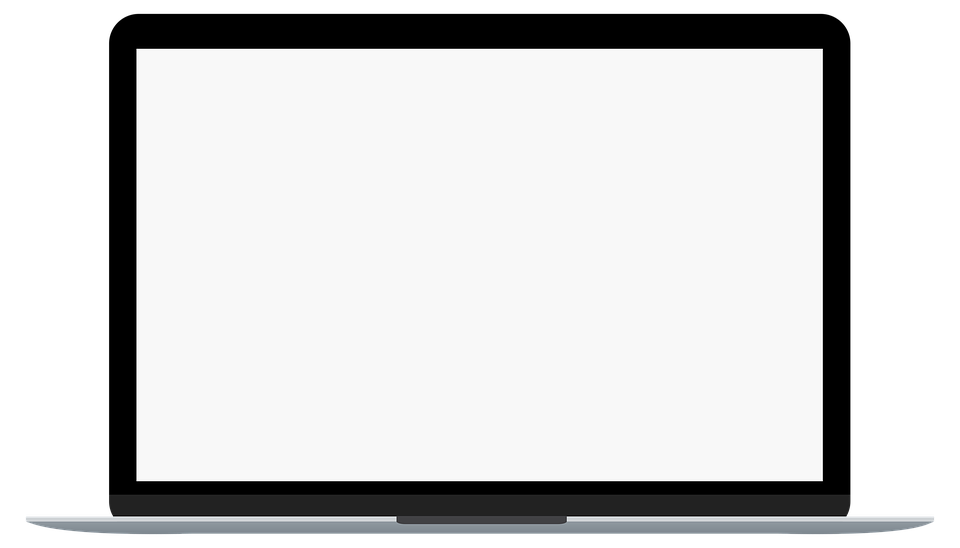 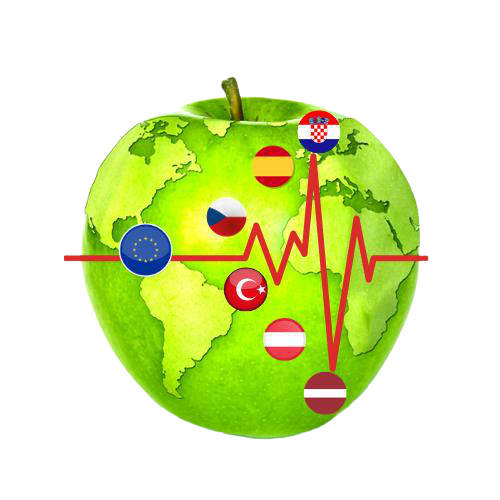 ACTIVITY 2:
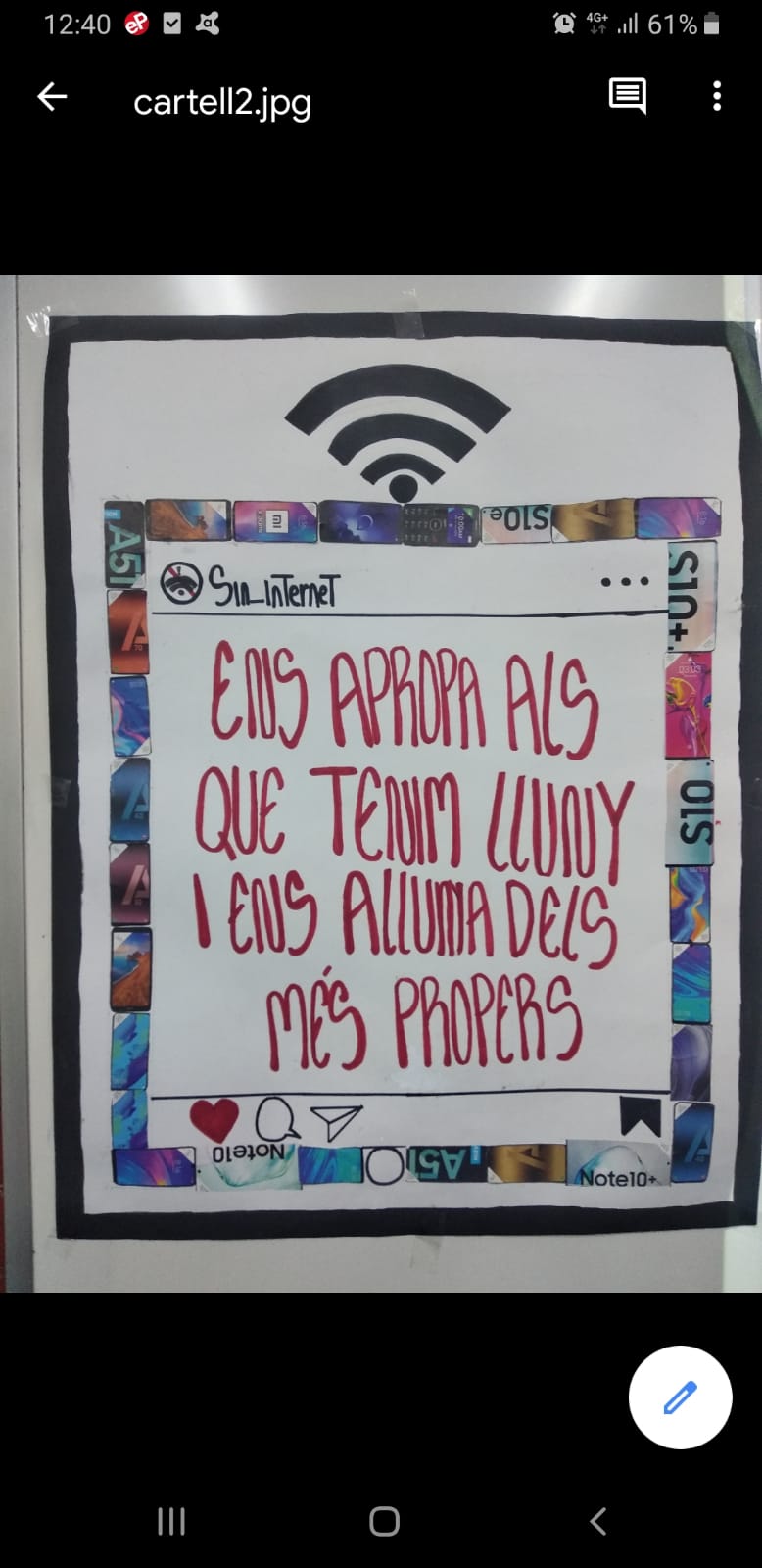 “Brings us closer to those we have far away and takes us away from those we have close.”
‹#›
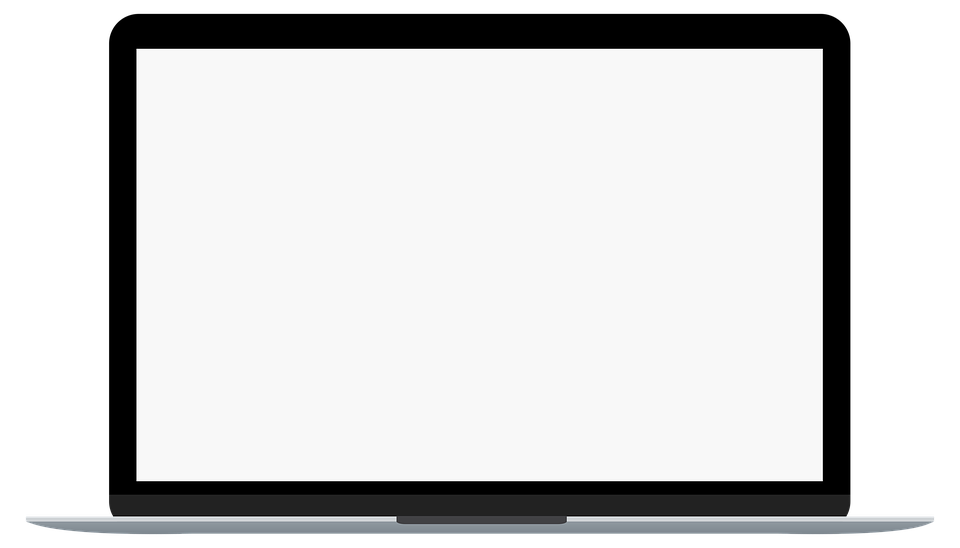 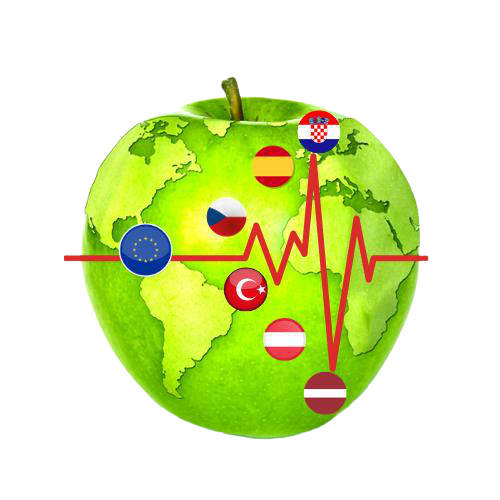 ACTIVITY 2:
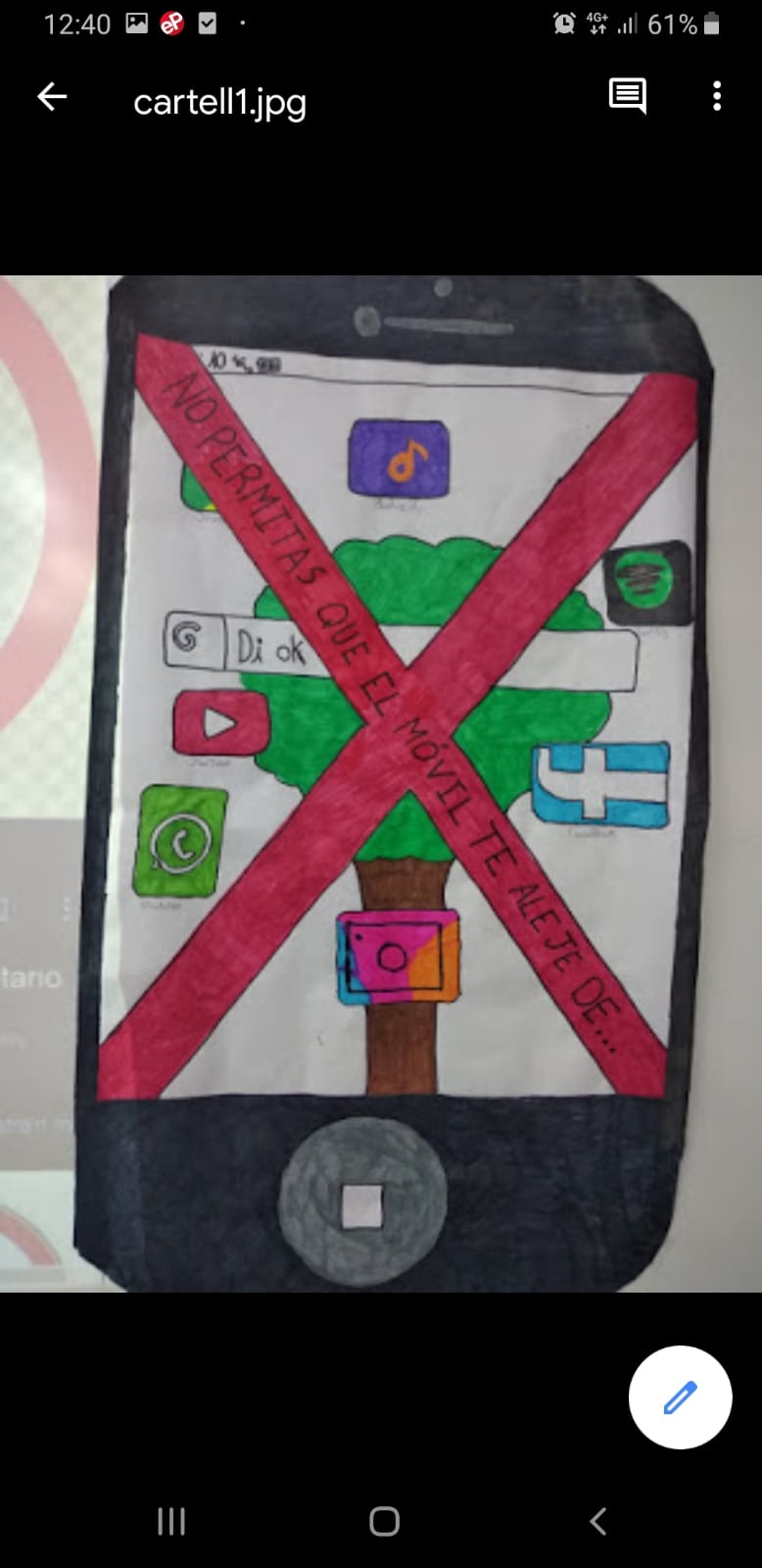 “Don't let the phone take you away from …”
‹#›
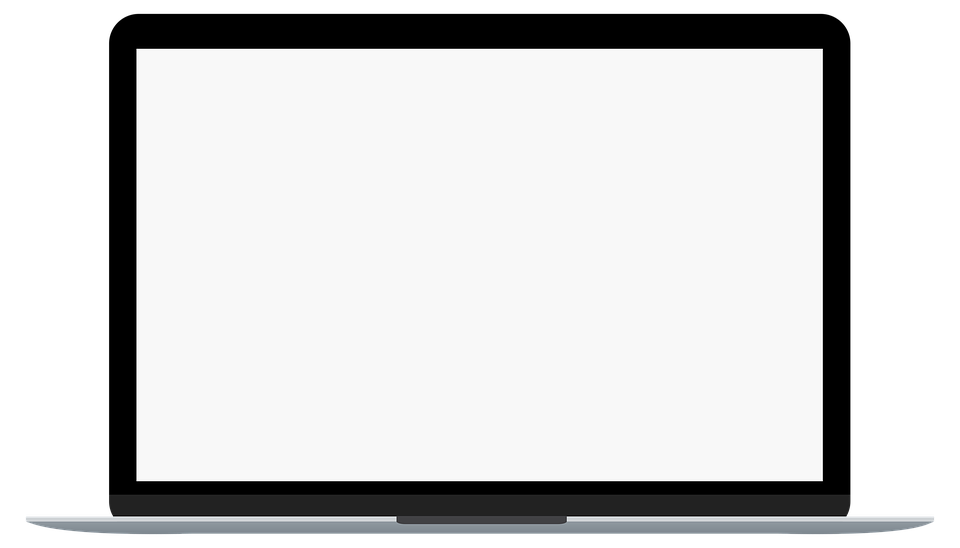 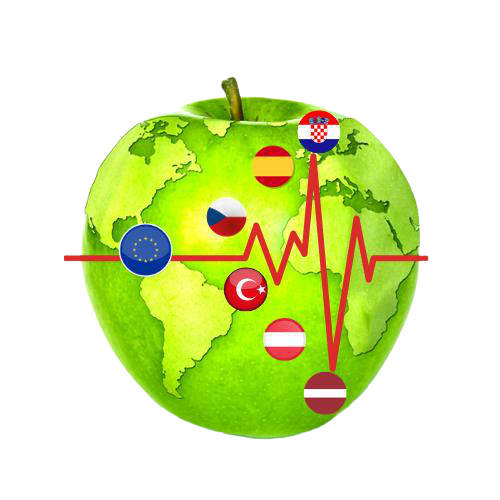 ACTIVITY 2:
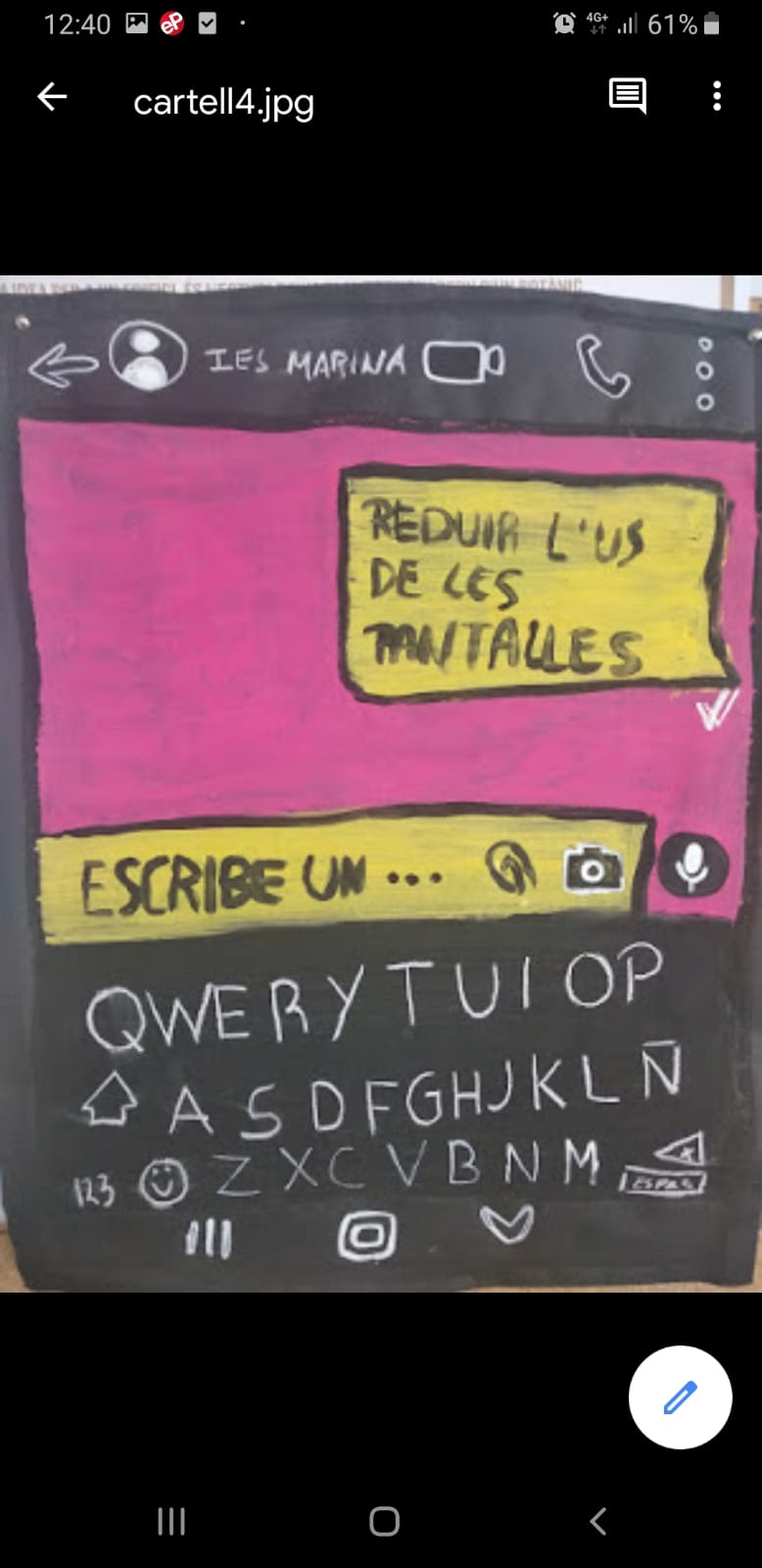 “Reduce screen usage.”
‹#›
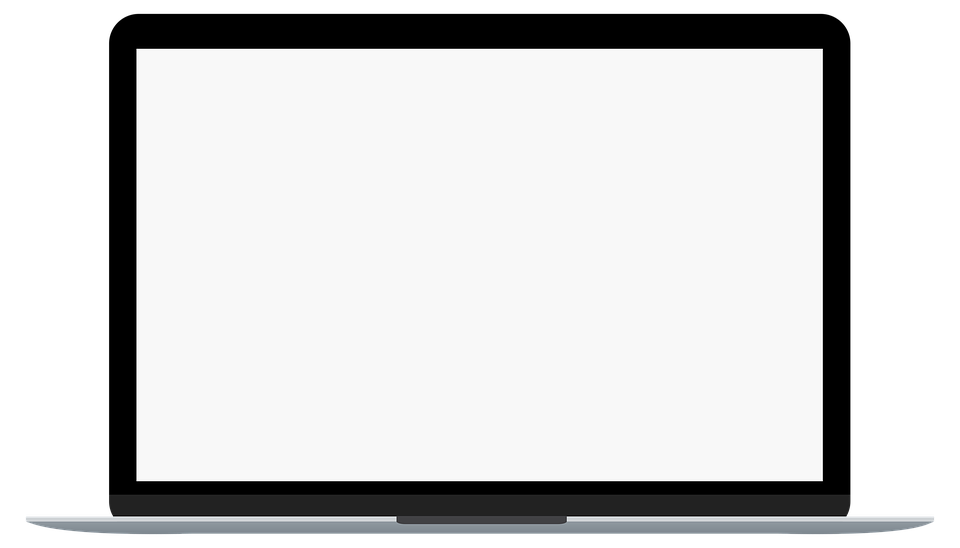 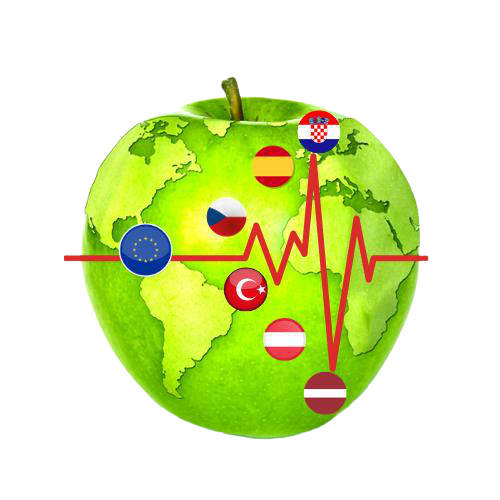 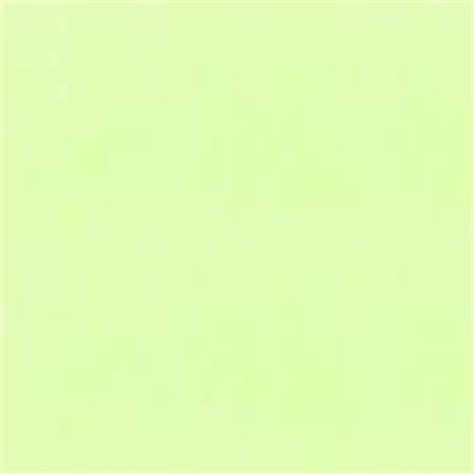 REFLECTION ON SCREEN USAGE LIST
ACTIVITY 3:
DESCRIPTION OF THE TOPIC:
Explore the habits of the community regarding screen usage and publish their conclusions by creating a list of ten good intentions related to it.
OBJECTIVES OF THE ACTIVITY:
Provide tools for students to be critical about their own habits regarding the use of screens. Teach them about the dangers of misuse of technology and the shortcomings that may arise.
‹#›
[Speaker Notes: Bye bye]
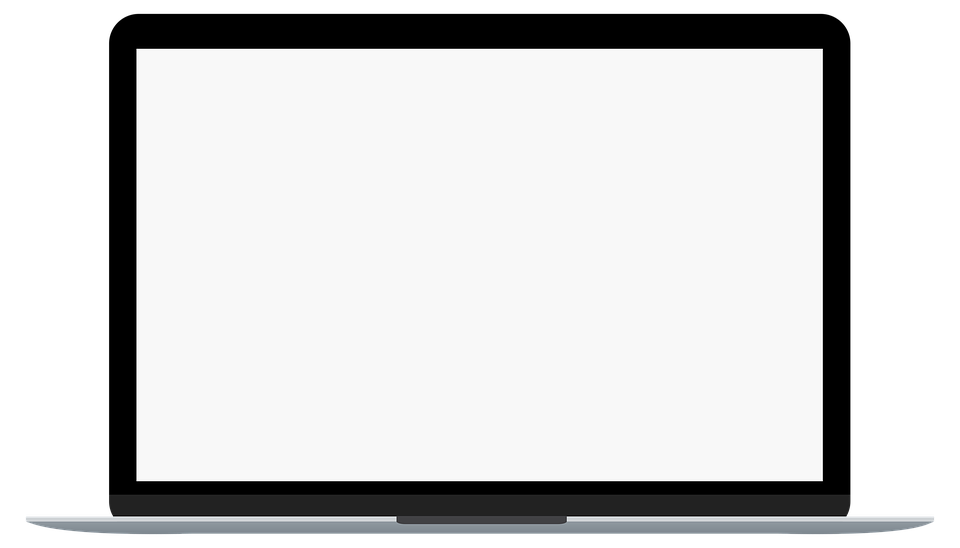 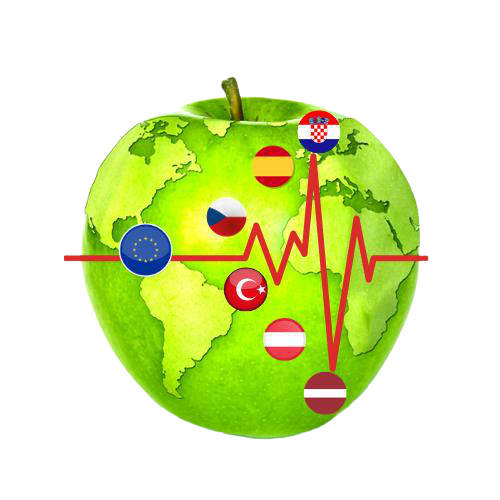 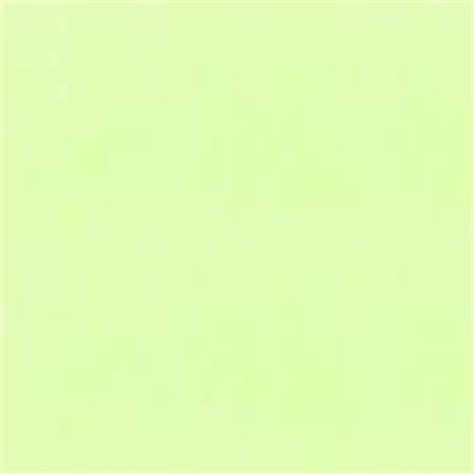 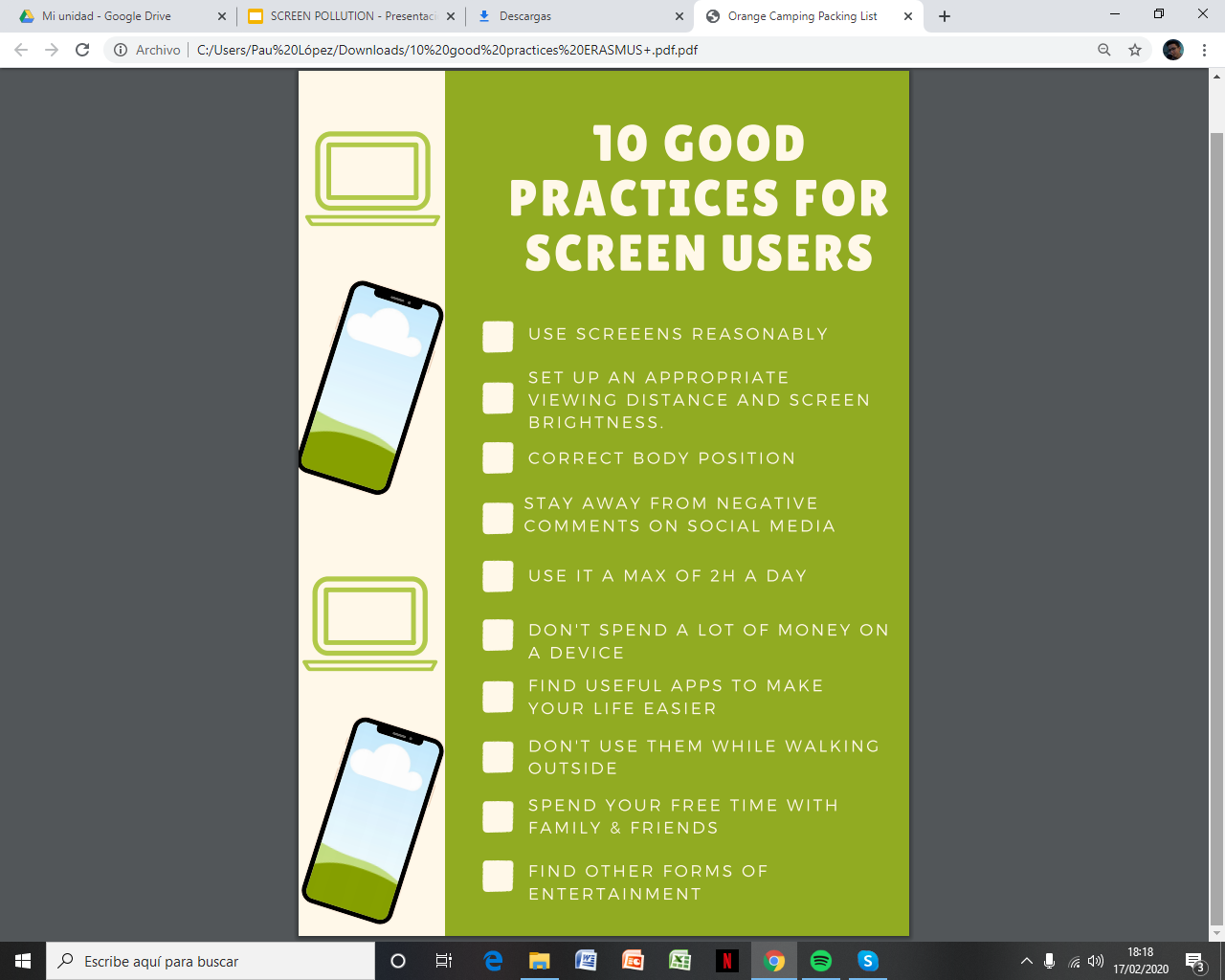 ACTIVITY 3:
‹#›
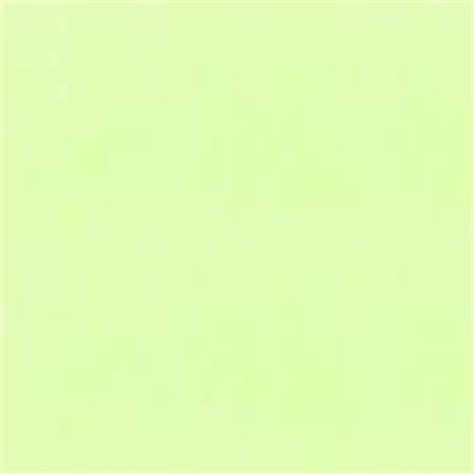 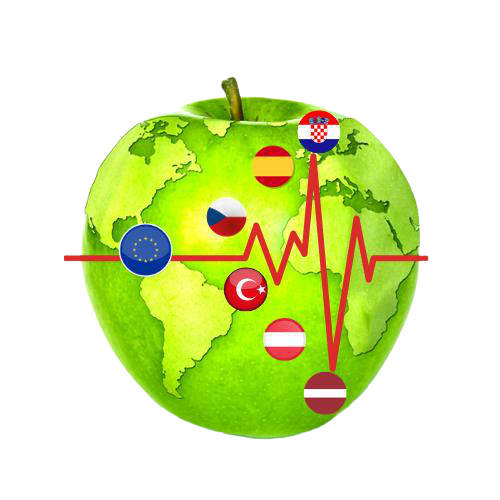 ACTIVITY 3:
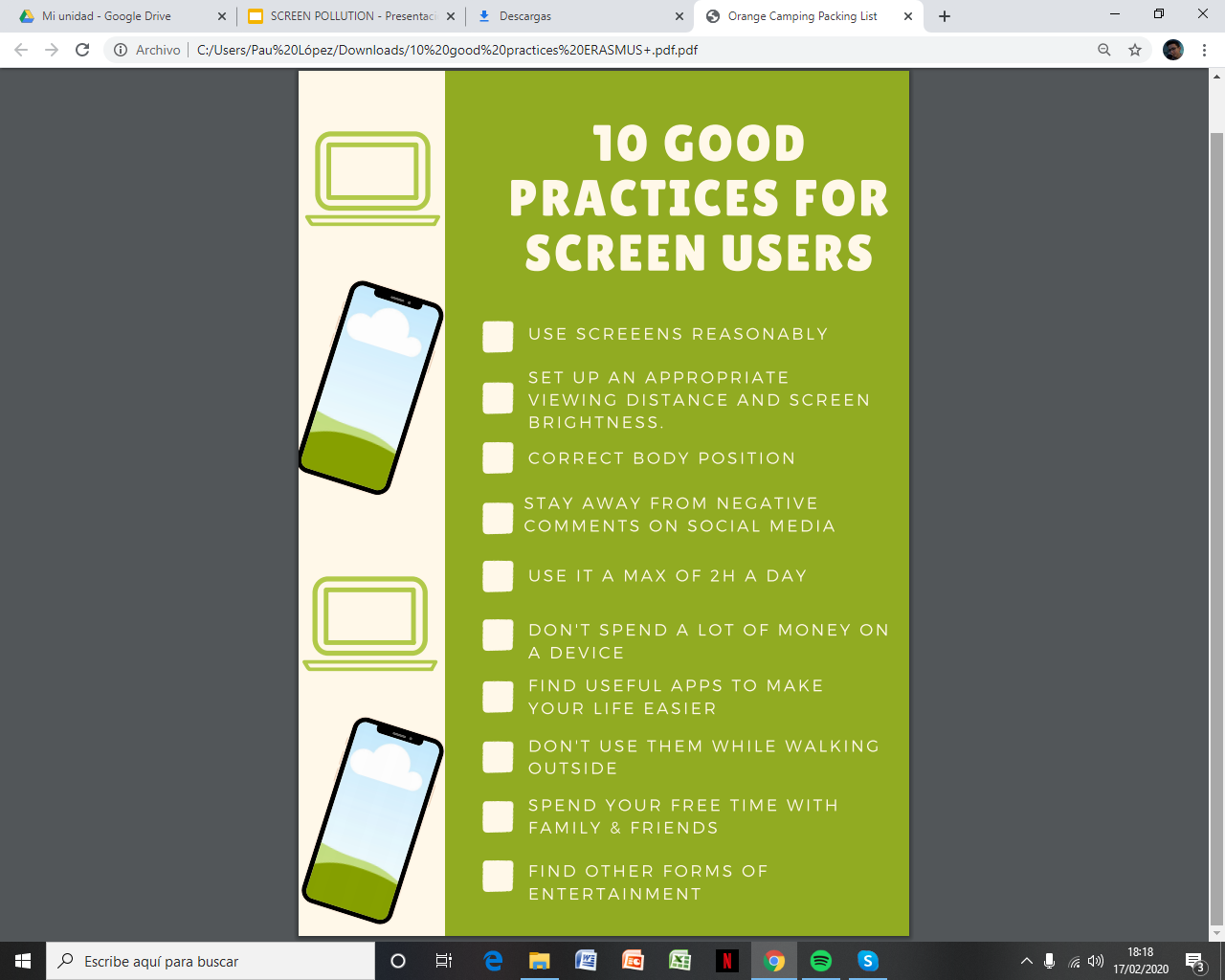 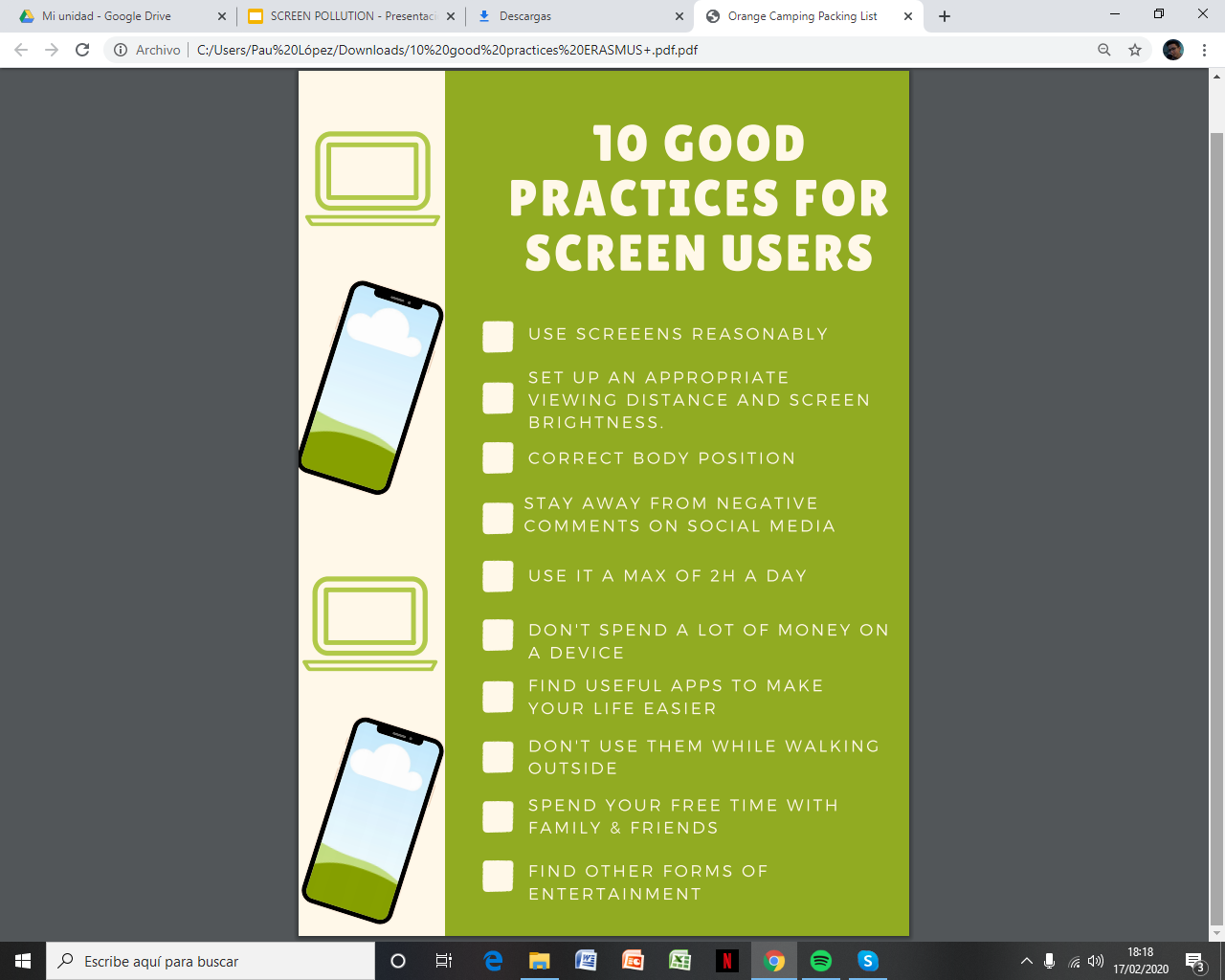 ‹#›
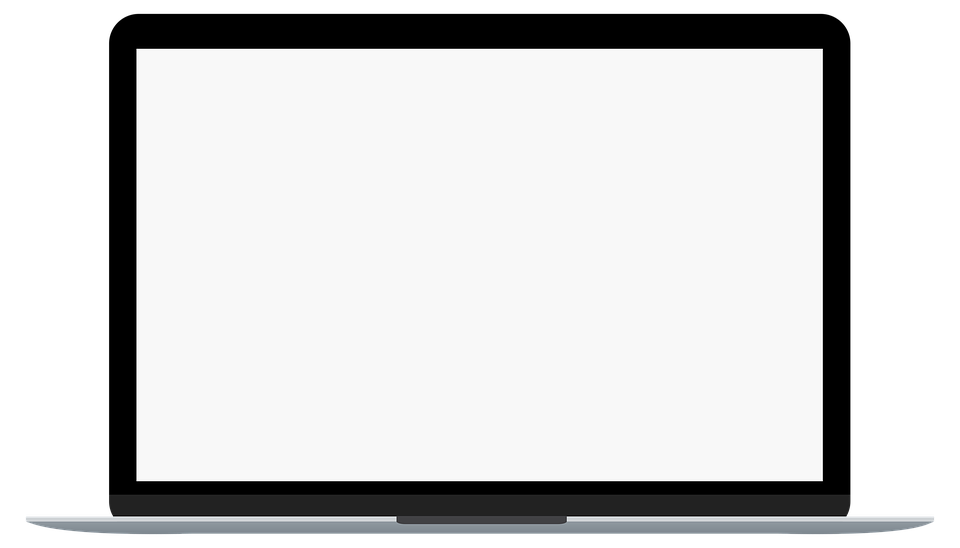 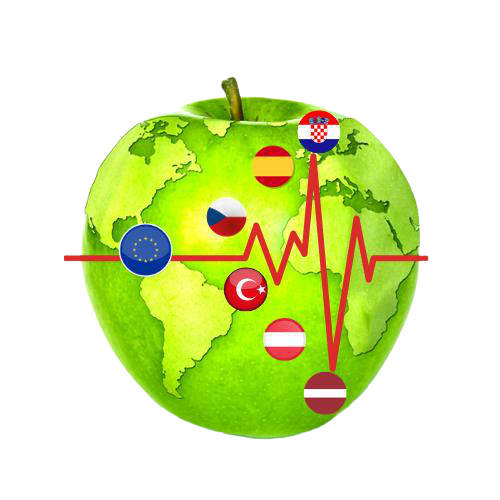 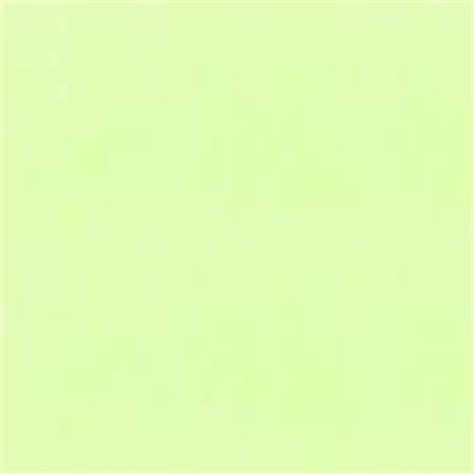 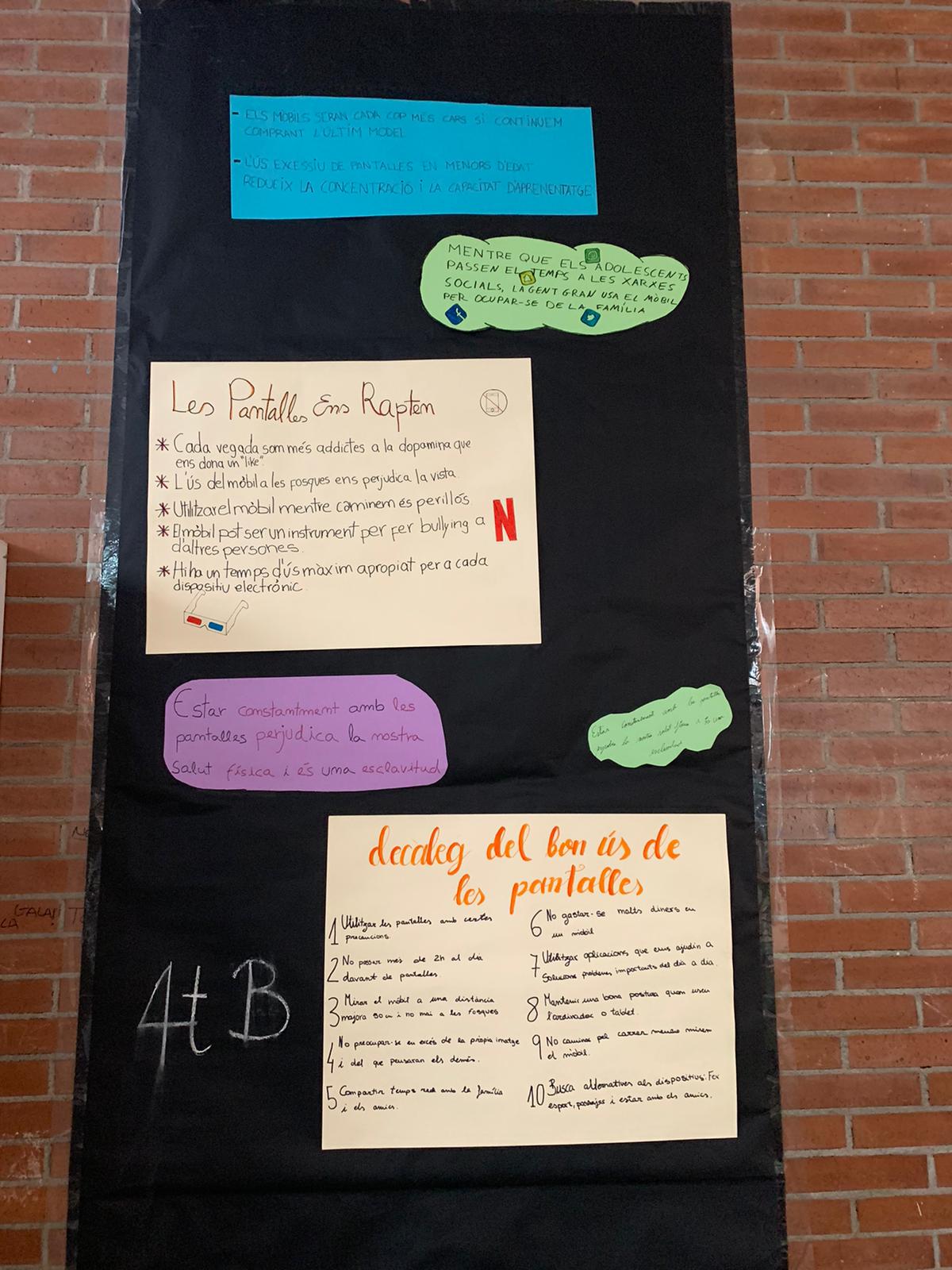 ACTIVITY 3:
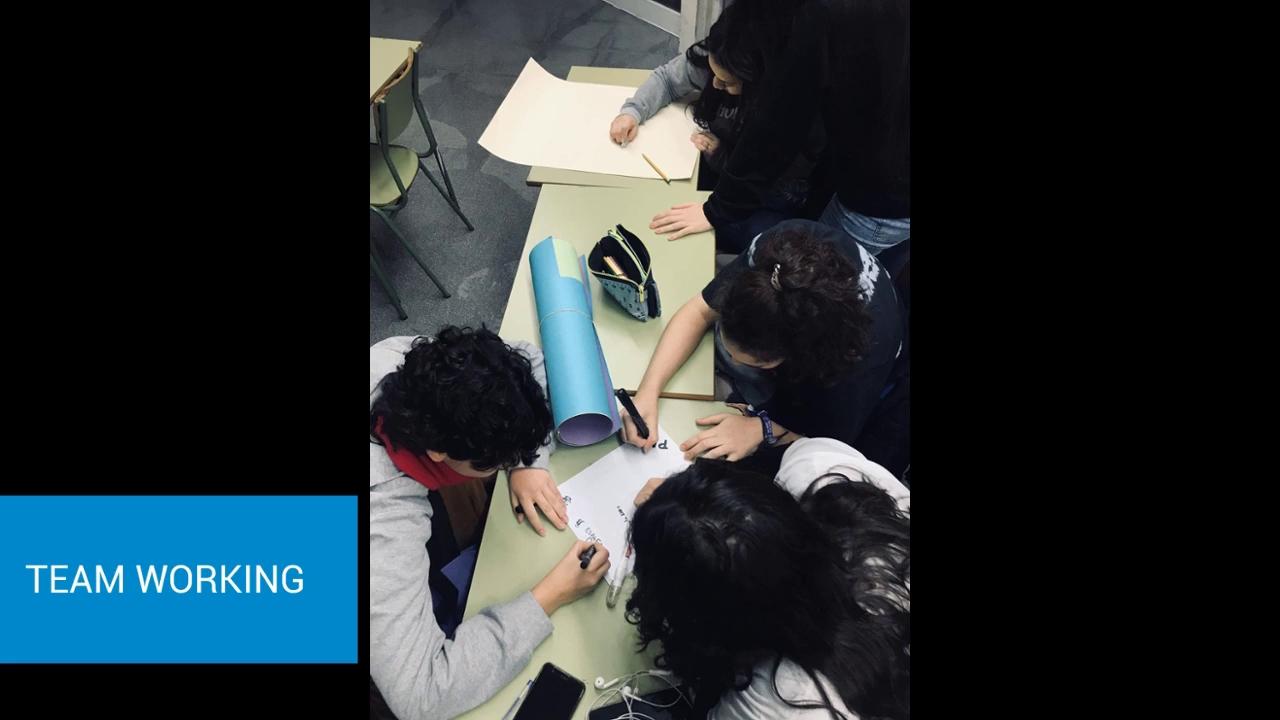 ‹#›
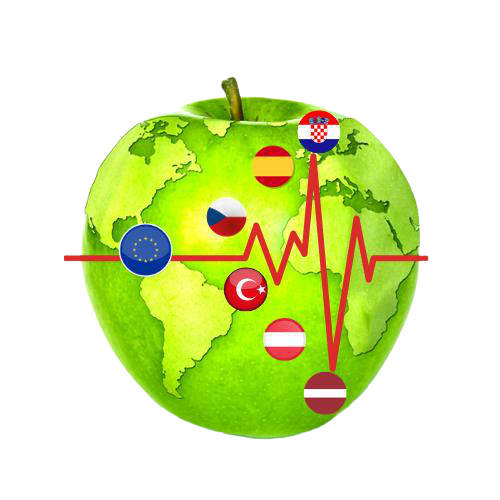 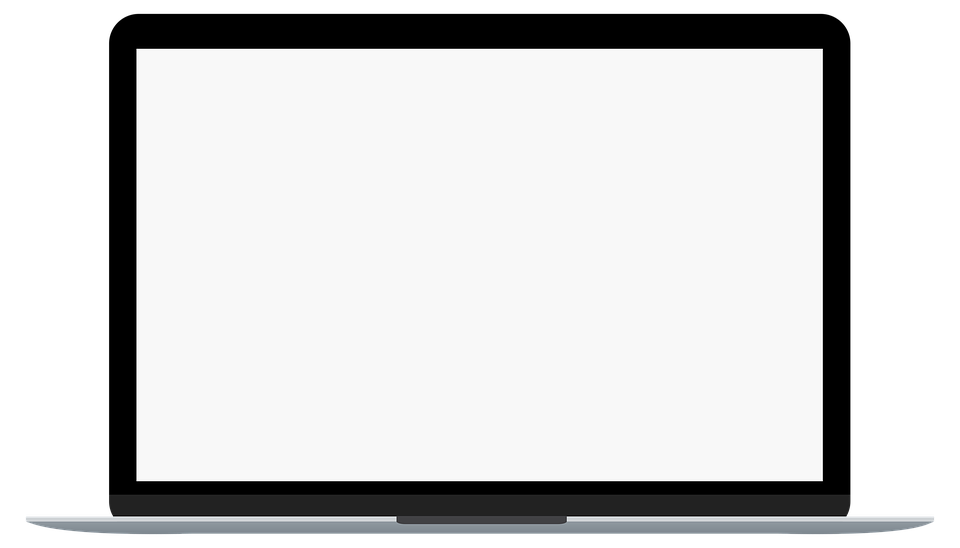 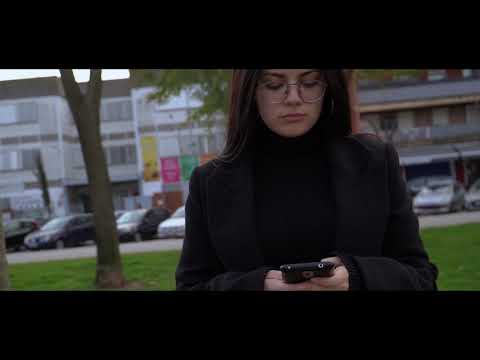 ‹#›
THANK YOU FOR YOUR ATTENTION !
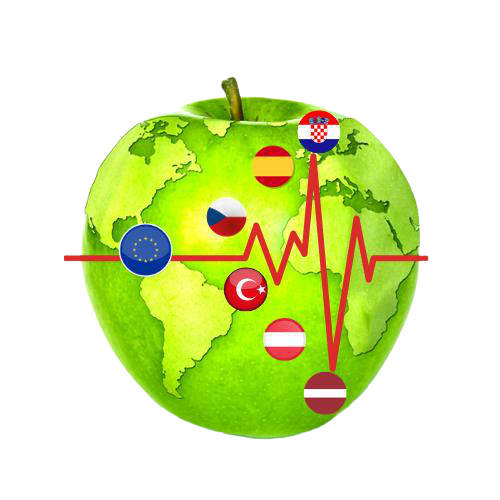 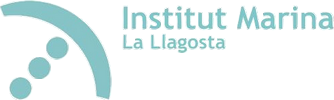 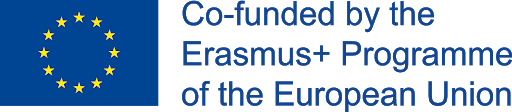 ‹#›